Class24
CSC 495/583 Topics of Software Security
Kernel Exploitation
Dr. Si Chen (schen@wcupa.edu)
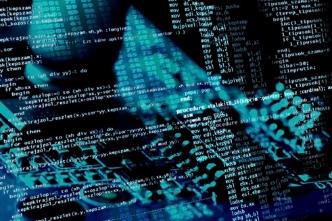 Use After Free
Use After Free 
A class of vulnerability where data on the heap is freed, but a leftover reference or ‘dangling pointer’ is used by the code as if the data were still valid 
Most popular in Web Browsers, complex programs 
Also known as UAF
Use After Free
http://security.cs.rpi.edu/courses/binexp-spring2015/lectures/17/10_lecture.pdf
Use After Free
http://security.cs.rpi.edu/courses/binexp-spring2015/lectures/17/10_lecture.pdf
Use After Free
http://security.cs.rpi.edu/courses/binexp-spring2015/lectures/17/10_lecture.pdf
Use After Free
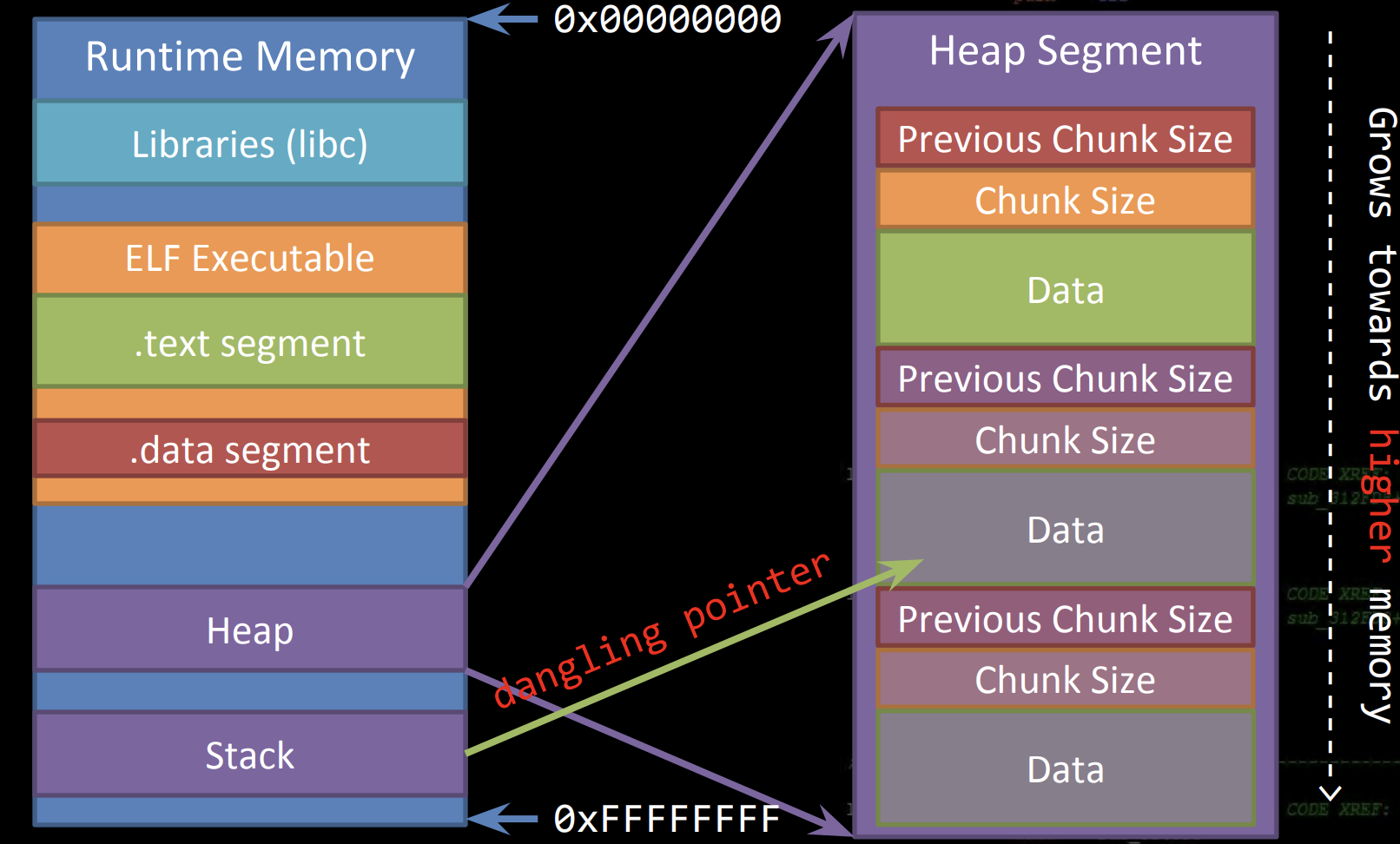 http://security.cs.rpi.edu/courses/binexp-spring2015/lectures/17/10_lecture.pdf
Use After Free
Dangling Pointer 
A left over pointer in your code that references free’d data and is prone to be re-used 
As the memory it’s pointing at was freed, there’s no guarantees on what data is there now 
Also known as stale pointer, wild pointer
http://security.cs.rpi.edu/courses/binexp-spring2015/lectures/17/10_lecture.pdf
Use After Free
http://security.cs.rpi.edu/courses/binexp-spring2015/lectures/17/10_lecture.pdf
Use After Free
http://security.cs.rpi.edu/courses/binexp-spring2015/lectures/17/10_lecture.pdf
Use After Free
http://security.cs.rpi.edu/courses/binexp-spring2015/lectures/17/10_lecture.pdf
Use After Free
You actually don’t need any form of memory corruption to leverage a use after free 
It’s simply an implementation issue 
pointer mismanagement
http://security.cs.rpi.edu/courses/binexp-spring2015/lectures/17/10_lecture.pdf
Use After Free: PoC Example
Use After Free: PoC Example
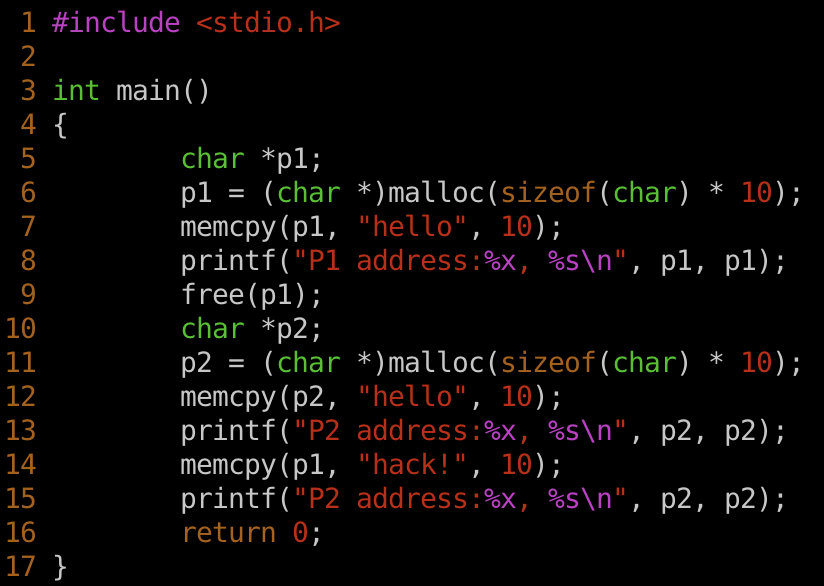 Introduction
Introduction
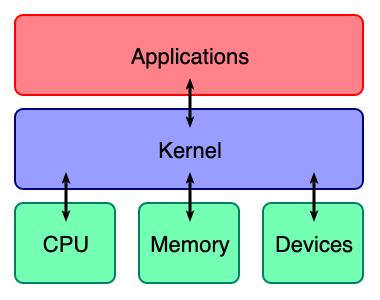 The kernel is also a program that:
Manages the data I/O requirements issued by the software
Escaping these requirements into instructions
Handing them over to the CPU
Kernel Exploitation Strategy
Kernel Exploitation Strategy
The most common place to find vulnerabilities is inside of  Loadable Kernel Modules (LKMs).
LKMs are like executables that run in Kernel Space.  A few common uses are listed below:
> Device Drivers
> Filesystem Drivers
> Networking Drivers
> Executable Interpreters
> Kernel Extensions
> ( rootkits :P )
Kernel Exploitation Strategy
LKMs are just binary blobs like your familiar ELF’s, EXE’s  and MACH-O’s. (On Linux, they even use the ELF format)
You can drop them into GDB and reverse-engineer them like you’re used to already.
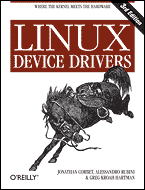 Kernel Exploitation Strategy
There’s a few useful commands that deal with LKMs on  Linux.
A general familiarity with these is helpful
Traditional UNIX credentials.
Real User ID
Real Group ID
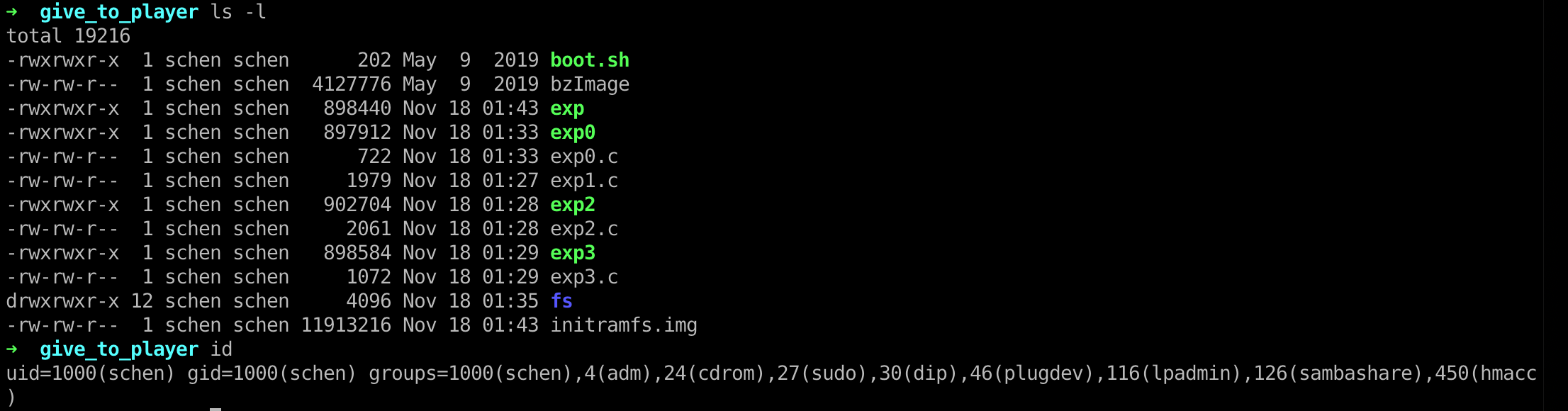 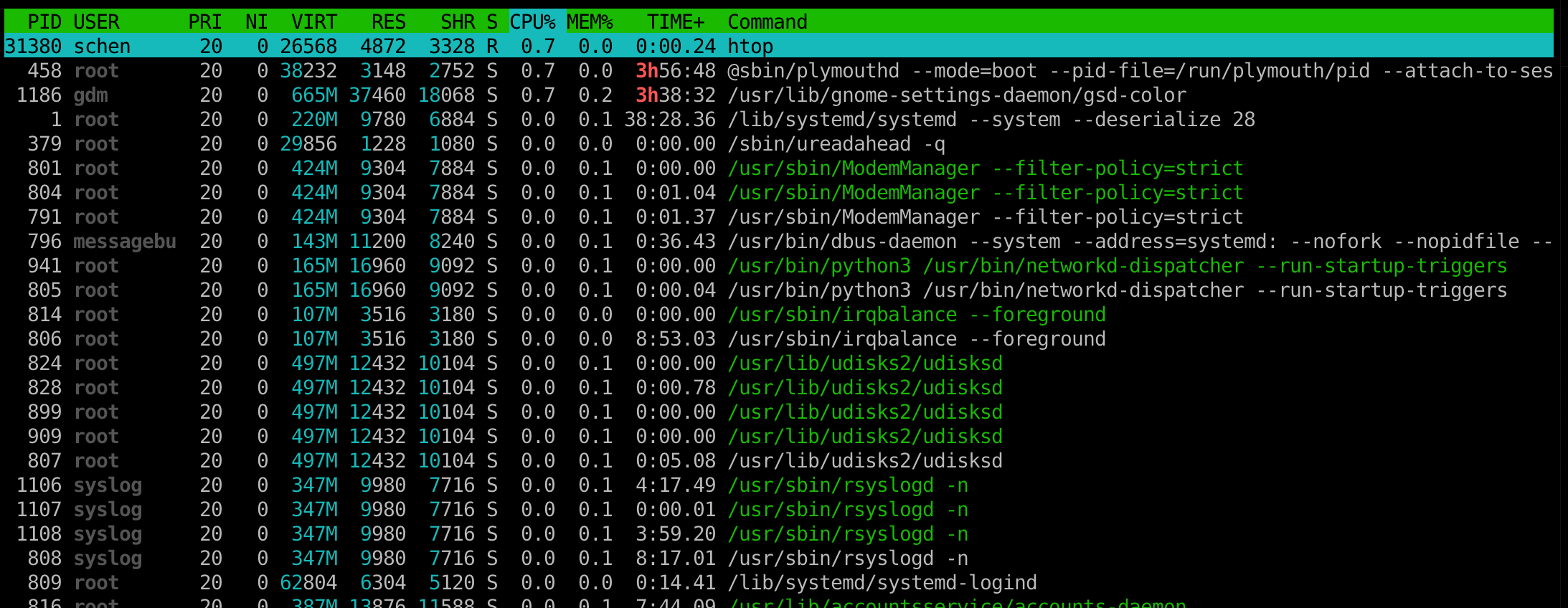 Elevate Privileges
Remember: The Kernel manages running processes
Therefore: The Kernel keeps track of permissions
https://code.woboq.org/linux/linux/include/linux/cred.h.html#cred
Elevate Privileges
Conveniently, the Linux Kernel has two wrapper functions for updating process credentials and generating process credentials!
Elevate Privileges
Now we can map out what we need to do
commit_creds(prepare_kernel_cred(0));
We can find their addresses in /proc/kallsyms
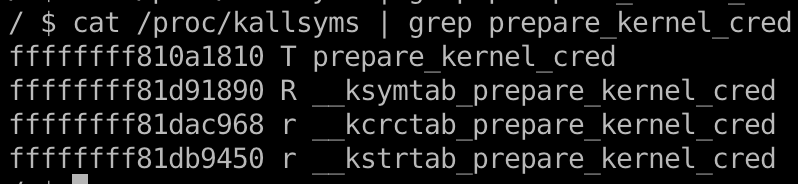 Returning to UserSpace
Why bother returning to Userspace?

Most useful things we want to do are much easier from  userland.

In KernelSpace, there’s no easy way to:

> Modify the filesystem
> Create a new process
> Create network connections
Returning to UserSpace
How does the kernel do it?
This will usually get you out of “Kernel Mode” safely.
Returning to UserSpace
For exploitation, the easiest strategy is highjacking  execution, and letting the kernel return by itself.

> Function Pointer Overwrites
> Syscall Table Highjacking
> Use-After-Free
You need to be very careful about destroying Kernel state.  A segfault probably means a reboot!
Example: Babydriver
https://github.com/ctf-wiki/ctf-challenges/tree/master/pwn/kernel
Example: Babydriver
boot.sh
rootfs.cpio
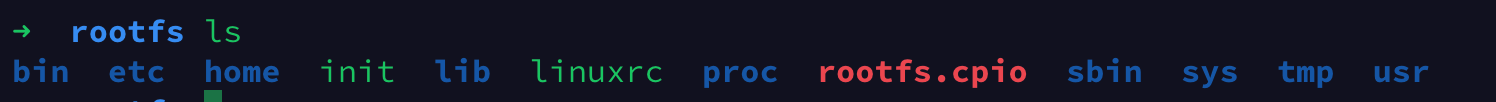 Example: Babydriver
rootfs.cpio
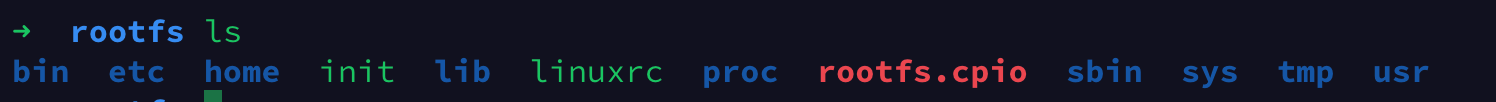 init
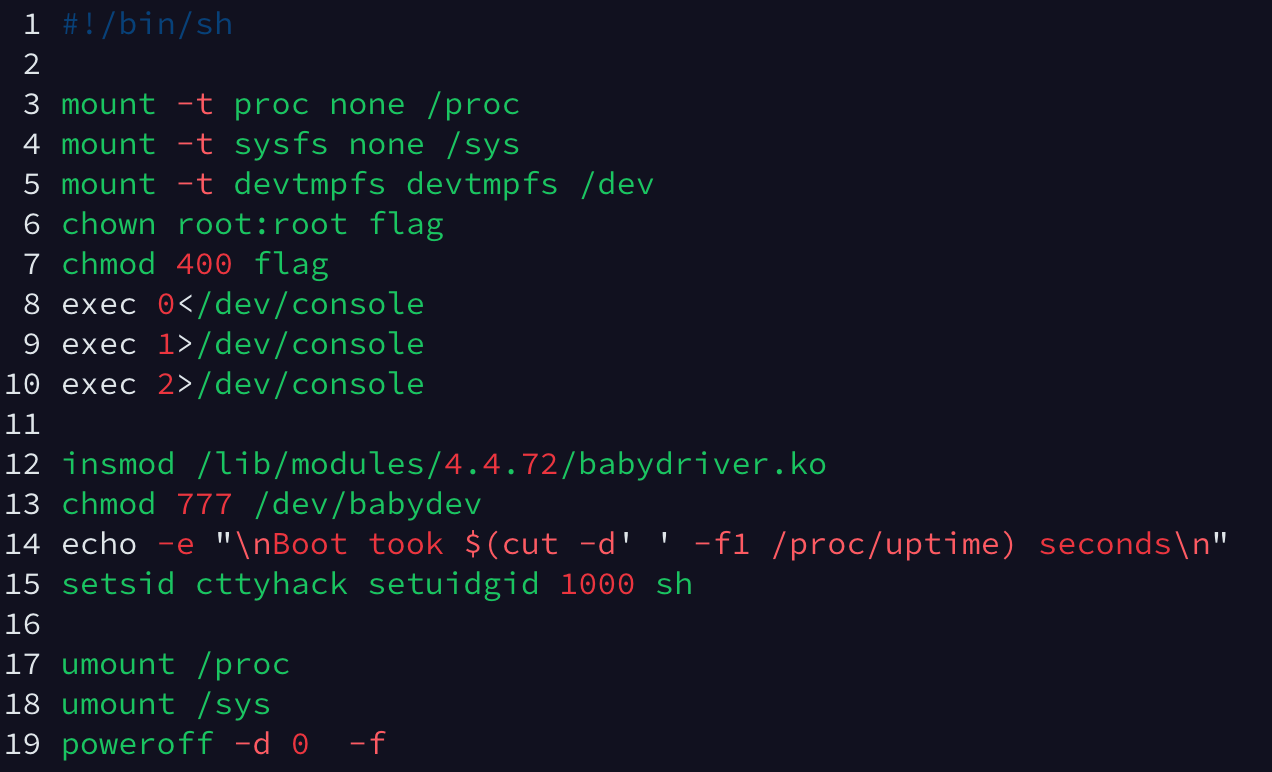 Example: Babydriver
Analysis babydriver.ko
Ghidra is a free and open source reverse engineering tool developed by the National Security Agency. The binaries were released at RSA Conference in March 2019; the sources were published one month later on GitHub. Ghidra is seen by many security researchers as a competitor to IDA Pro and JEB Decompiler.
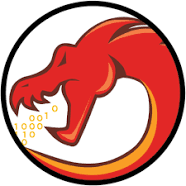 Example: Babydriver
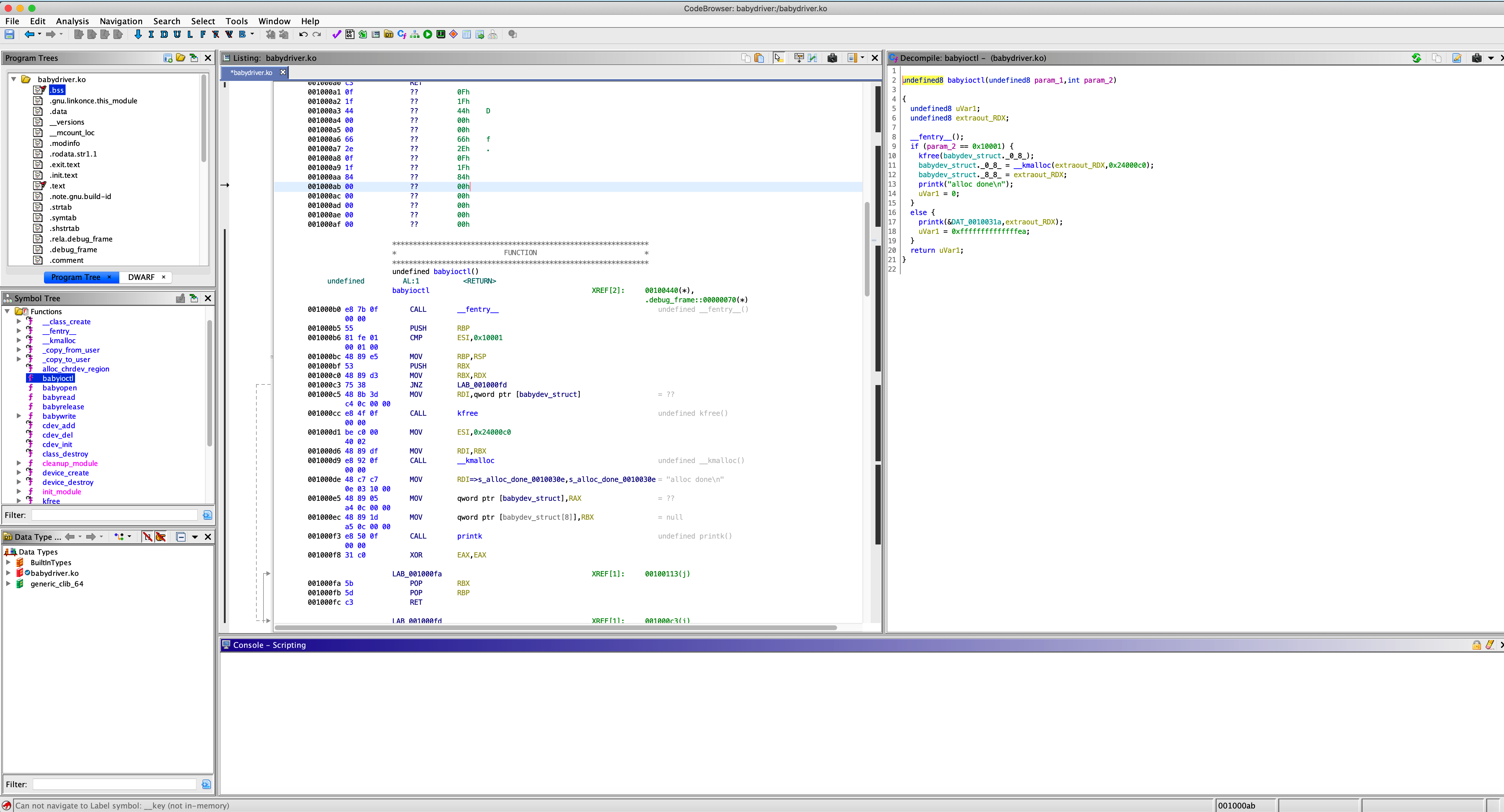 babyioctl()
babyopen()
babyread()
babyrelease()
babywrite()
Example: Babydriver
babyioctl()
babyopen()
babyread()
babyrelease()
babywrite()
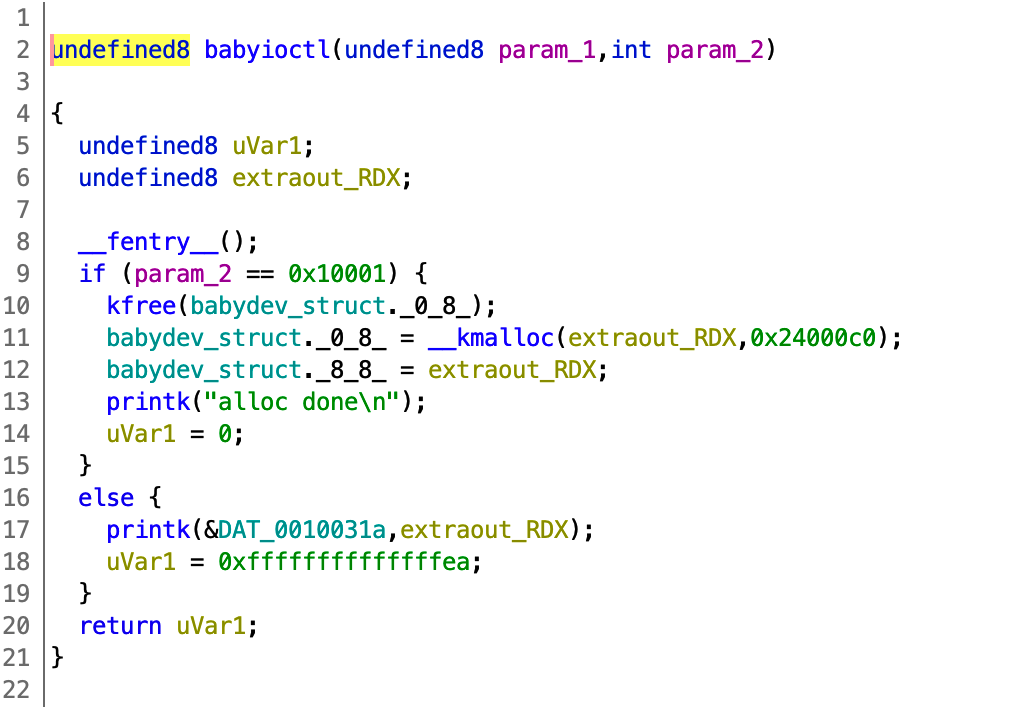 Example: Babydriver
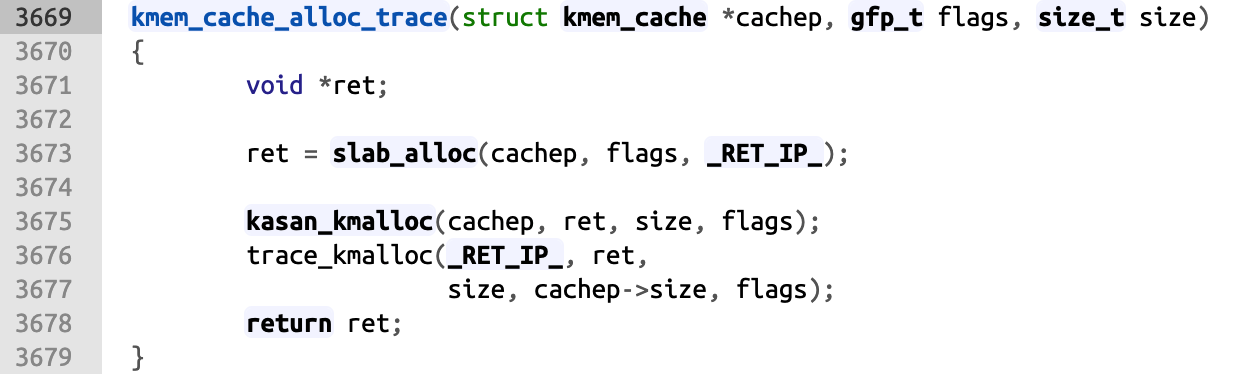 babyioctl()
babyopen()
babyread()
babyrelease()
babywrite()
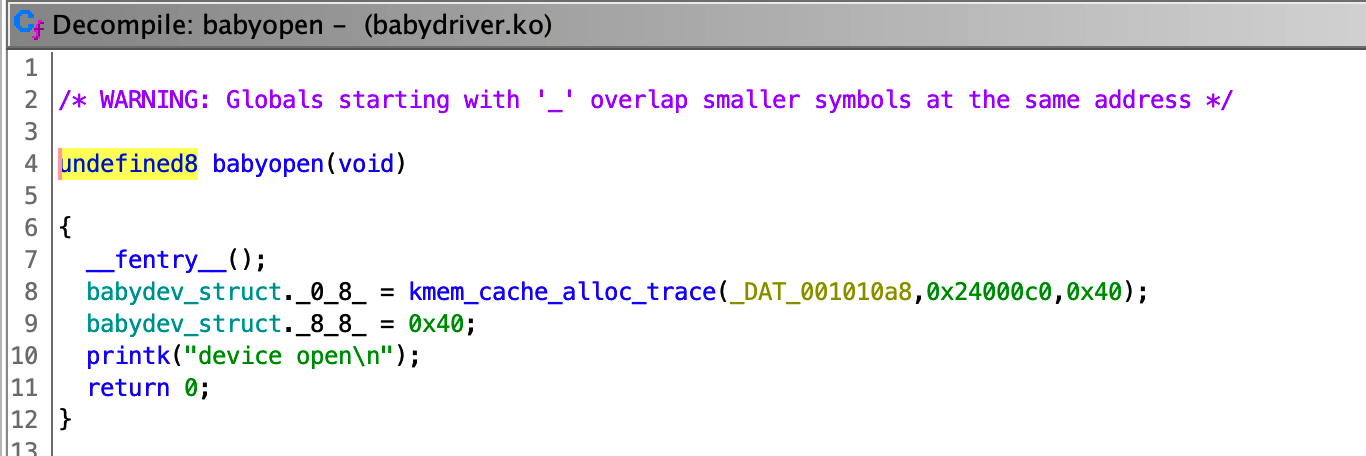 size: 0x40
Example: Babydriver
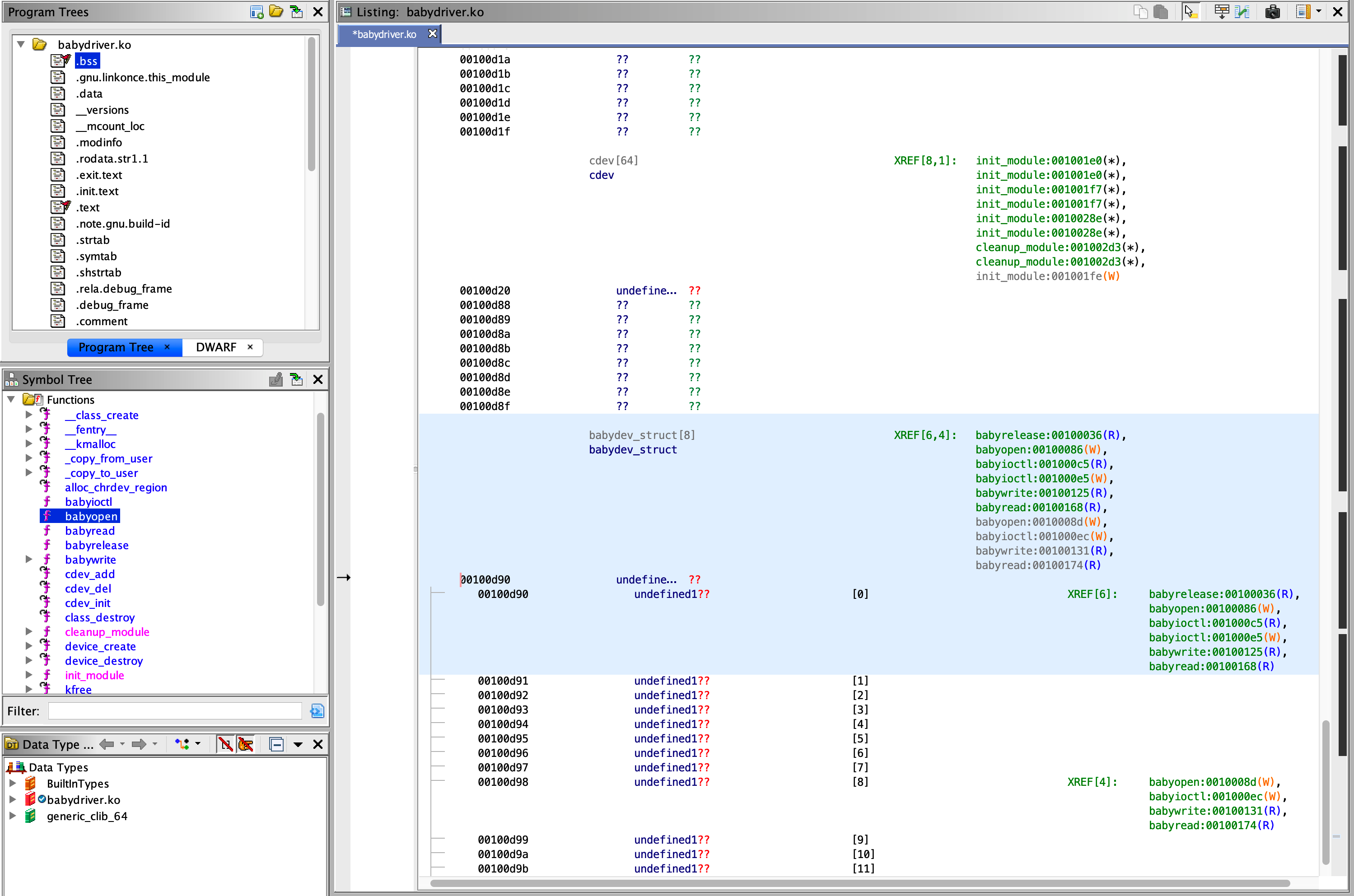 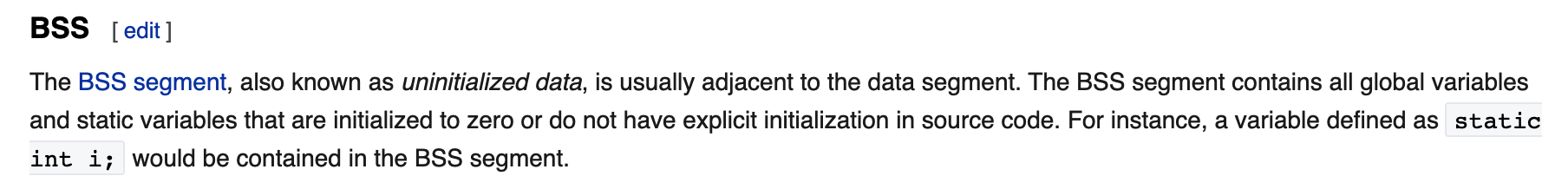 babydev_struct is a global variable!
Example: Babydriver
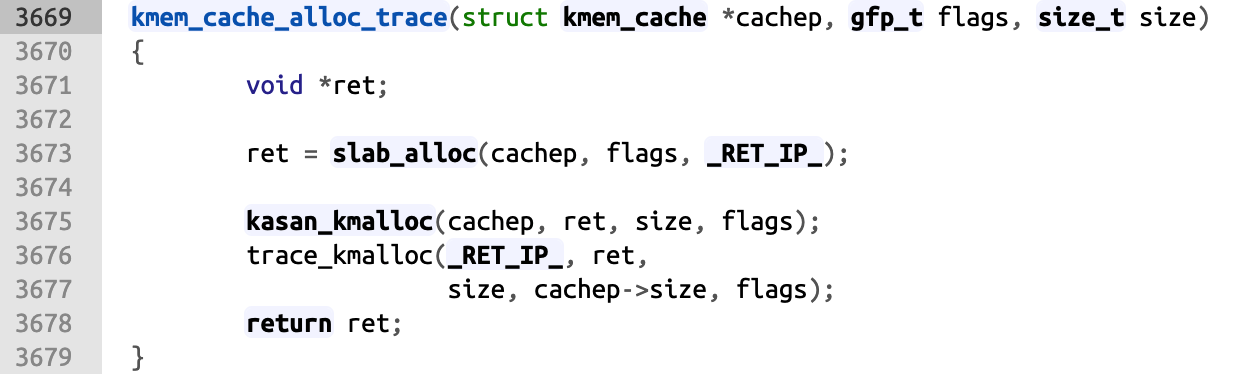 babyioctl()
babyopen()
babyread()
babyrelease()
babywrite()
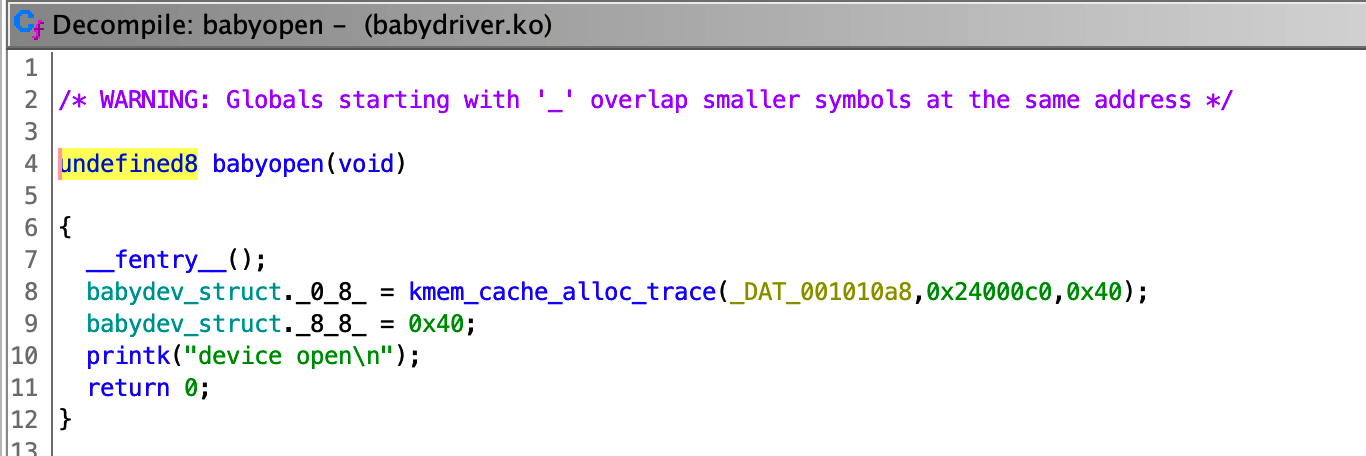 size: 0x40
babyopen: Apply for a space of 0x40 bytes, the address is stored in the global variable babydev_struct.device_buf
Example: Babydriver
babyioctl()
babyopen()
babyread()
babyrelease()
babywrite()
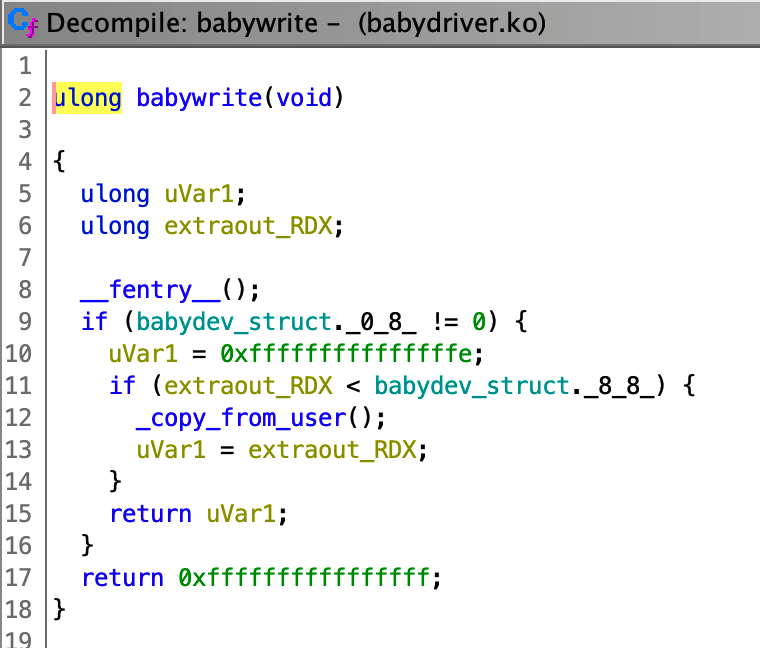 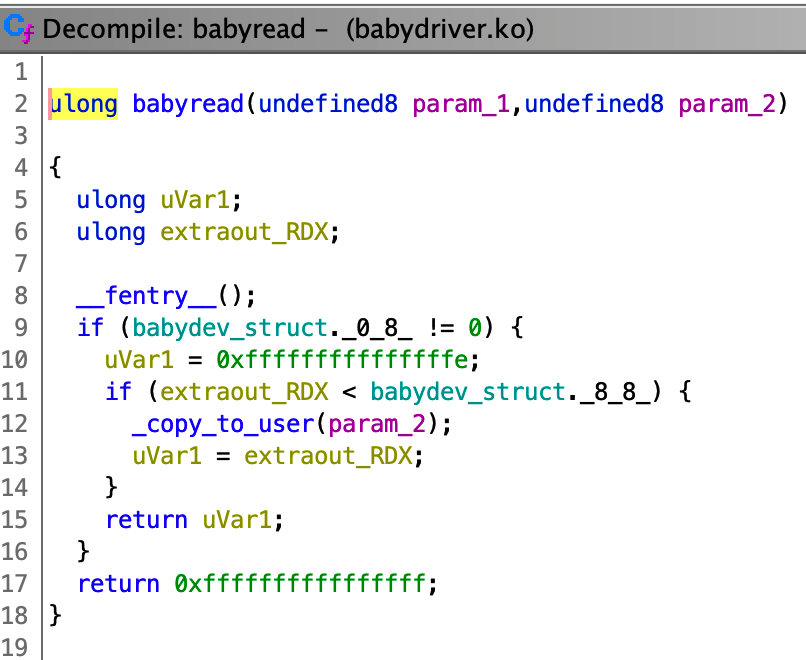 First check if the length, then copy the data in babydev_struct.device_buf to the buffer, the buffer and the length are the parameters passed by the user.
Similar to babyread, the difference is from the buffer copy to the global variable
Example: Babydriver
There is a UAF vulnerability caused by pseudo-conditional competition.

This means that if we open both devices at the same time, the second time will overwrite the first allocated space, because babydev_struct is global. 

Similarly, if the first one is released, then the second one is actually released, which results in a UAF.
How do we use UAF? As mentioned before, the cred structure can be modified to grant root to root.
Example: Babydriver
There is a UAF vulnerability caused by pseudo-conditional competition.

This means that if we open both devices at the same time, the second time will overwrite the first allocated space, because babydev_struct is global. 

Similarly, if the first one is released, then the second one is actually released, which results in a UAF.
How do we use UAF? As mentioned before, the cred structure can be modified to grant root to root.
Example: Babydriver
Plan:

Turn on the device twice and change its size to the size of the cred structure via ioctl
Release one, fork a new process, then At the space of the cred of this new process will overlap with the previously released space
The same time, we can write to this space through another file descriptor, just need to change uid, gid to 0, that is, you can achieve the right to root
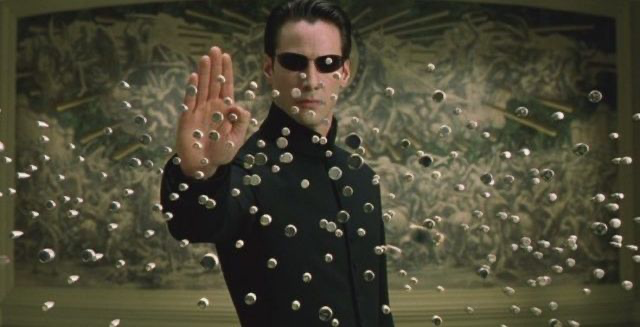 Kernel Space Protections
By now, you’re familiar with the alphabet soup of exploit  mitigations
DEP  ASLR  
Canaries
etc...
Green: Present in Kernel Space  Yellow: Present, with caveats
There’s a whole new alphabet soup for Kernel Mitigations!
Kernel Space Protections
Some new words in our soup (There’s plenty more...)

MMAP_MIN_ADDR  KALLSYMS  RANDSTACK  STACKLEAK  SMEP / SMAP

Most of these will be off for the labs!
MMAP_MIN_ADDR
This makes exploiting NULL pointer dereferences harder.
Low  Memory



Malicious  Program



0xffffffff
MMAP_MIN_ADDR
This makes exploiting NULL pointer dereferences harder.
Program does mmap(0,....)
MMAP_MIN_ADDR
This makes exploiting NULL pointer dereferences harder.
Program does mmap(0,....)  Program writes malicious Code
MMAP_MIN_ADDR
This makes exploiting NULL pointer dereferences harder.
Program does mmap(0,....)
0x000000
Kernel  Memory
Program writes malicious Code
Low  Memory
Program triggers Kernel Bug
Malicious  Program
0xffffffff
MMAP_MIN_ADDR
This makes exploiting NULL pointer dereferences harder.
Program does mmap(0,....)
0x000000
Kernel  Memory
Program writes malicious Code
Low
Program triggers Kernel Bug
Memory
Kernel starts executing malicious  Code
Malicious  Program
0xffffffff
MMAP_MIN_ADDR
This makes exploiting NULL pointer dereferences harder.
mmap_min_addr disallows  programs from allocating low  memory.
0x000000
Kernel  Memory
Low
Makes it much more difficult to  exploit a simple NULL pointer  dereference in the kernel.
Memory
Malicious  Program
0xffffffff
KALLSYMS
/proc/kallsyms gives the address of all symbols in the  kernel.

We need this information to write reliable exploits without an  info-leak!
KALLSYMS
kallsyms used to be world-readable.

Now, it returns 0’s for unprivileged users









Can still be a useful source of information on older systems
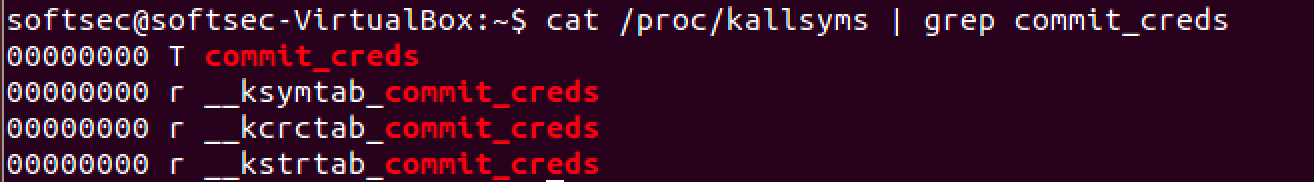 SMEP / SMAP
SMEP: Supervisor Mode Execution Protection

Introduced in Intel IvyBridge

SMAP: Supervisor Mode Access Protection  Introduced in Intel Haswell
SMEP / SMAP
Common Exploitation Technique: Supply your own “get
root” code.
0x000000
void get_r00t() {
commit_creds(prepare_kernel_cred(0));
}

int main(int argc, char * argv) {
…  trigger_fp_overwrite(&get_r00t);
…
//trigger fp use  trigger_vuln_fp();
// Kernel Executes get_r00t
...
// Now we have root  system(“/bin/sh”);
}
Kernel  Memory
Low  Memory
Malicious  Program
0xffffffff
SMEP / SMAP
SMEP prevents this type of attack by triggering a page fault  if the processor tries to execute memory that has the “user”  bit set while in “ring 0”.

SMAP works similarly, but for data access in general

This doesn’t prevent vulnerabilities, but it adds considerable  work to developing a working exploit

We need to use ROP, or somehow get executable code into  kernel memory.
Conclusion
Q & A